CCNA 200-301, Volume 2
Chapter  12 
Miscellaneous IP Services
Objectives
Describe the purpose of First Hop Redundancy Protocol
Explain the function of SNMP in network operations
Describe the capabilities and function of TFTP/FTP in the network
R1 and the One WAN Link as Single Points of Failure
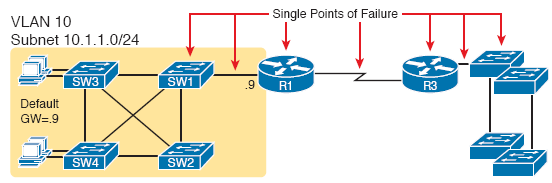 Higher Availability but with R1 Still as a Single Point of Failure
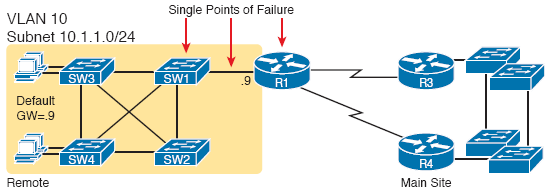 Removing All Single Points of Failure from the Network Design
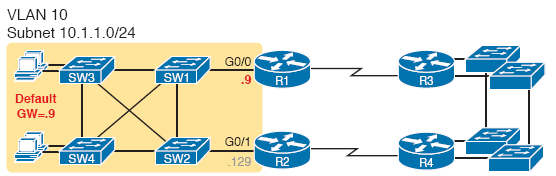 Balancing Traffic by Assigning Different Default Routers to Different Clients
Three FHRP Options
All Traffic Goes to .1 (R1, Which is Active); R2 is Standby
Packets Sent Through R2 (New Active) Once It Takes Over for Failed R1
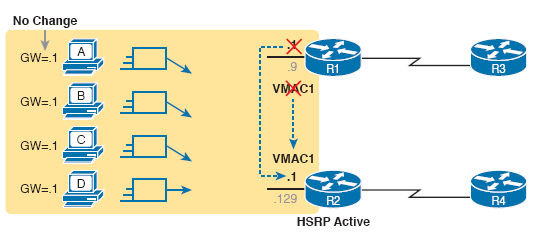 Loading Balancing with HSRP by Using Different Active Routers per Subnet
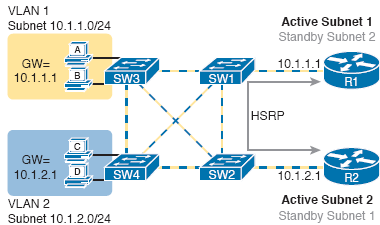 Elements of Simple Network Management Protocol
SNMP Get Request and Get Response Message Flow
SNMP Trap Notification Process
Management Information Base (MIB)
RO and RW Communities with the Get and Set Commands
Cisco IOS File Systems on a Router
Copying an IOS Image as Part of the Cisco IOS Software Upgrade Process
copy tftp flash Command Copies the IOS Image to Flash Memory
Command Copies the IOS Image to Flash Memory
Command Copies the IOS Image to Flash Memory (continued)
MD5 Verification of IOS Images— Concepts
Verifying Flash Memory Contents with the show flash Command
Common Methods to Copy Files Outside a Router
Installing a New IOS with FTP
Major Concepts with FTP Clients and Servers
FTP Client Example with Filezilla
FTP Client Creates an FTP Control Connection
FTP Active Mode Process to Create the Data Connection
FTP Passive Mode Process to Create the Data Connection
FTPS Explicit Mode Control and Data Connection Establishment